Муниципальное дошкольное образовательное учреждение – детский сад «Звездочка» комбинированного вида
Предметно-пространственная среда в рамках реализации инклюзивной практики в дошкольном образовательном учреждении
Пермякова О.П., воспитатель, 1 кк
Храброва М.А., учитель-логопед
Цель:
Дать ребёнку с ОВЗ и всем воспитанникам группы возможность наиболее полноценной социальной жизни, самого активного участия в коллективе, тем самым обеспечивая наиболее полное взаимодействие и заботу друг о друге, как членах сообщества.
Безбарьерная пространственная  среда.
Специальное оборудование
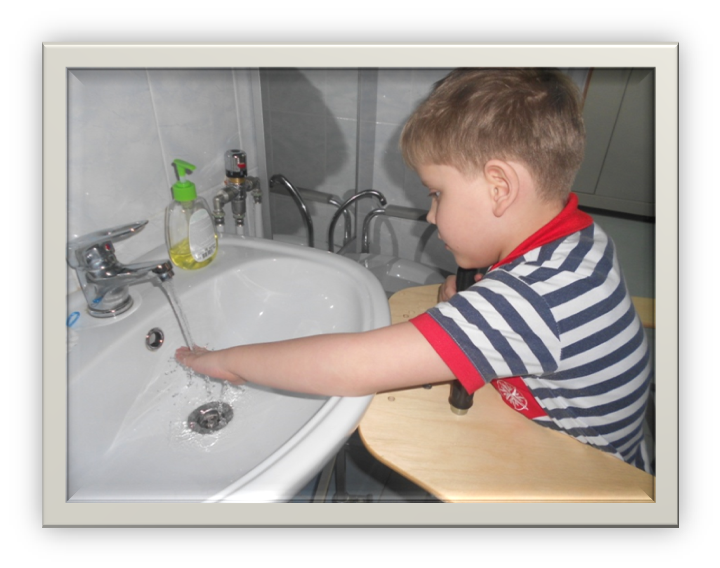 Предметно-развивающая среда
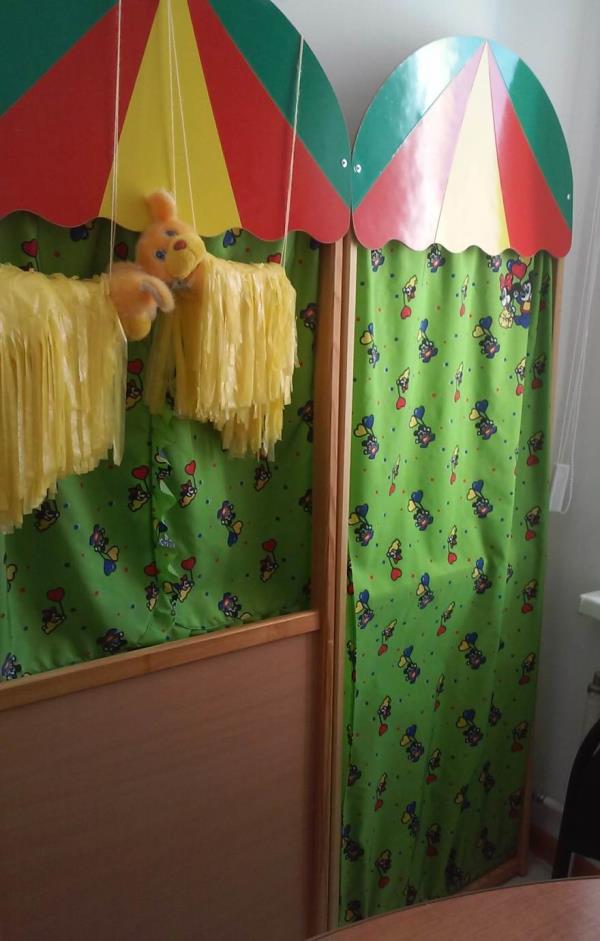 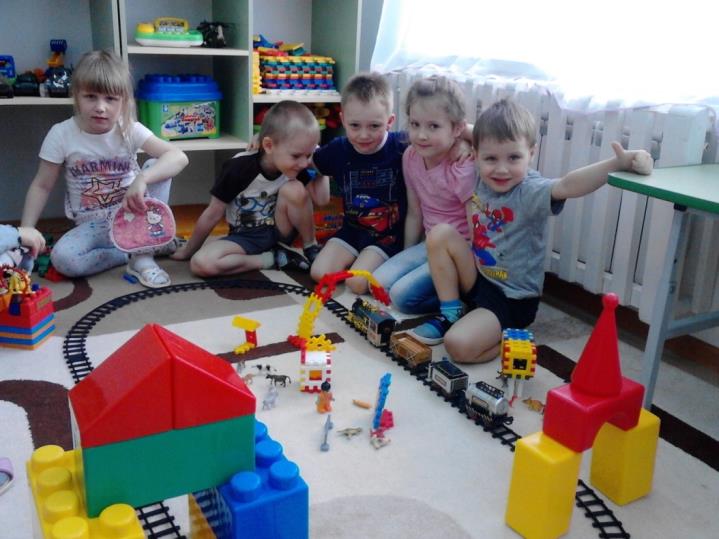 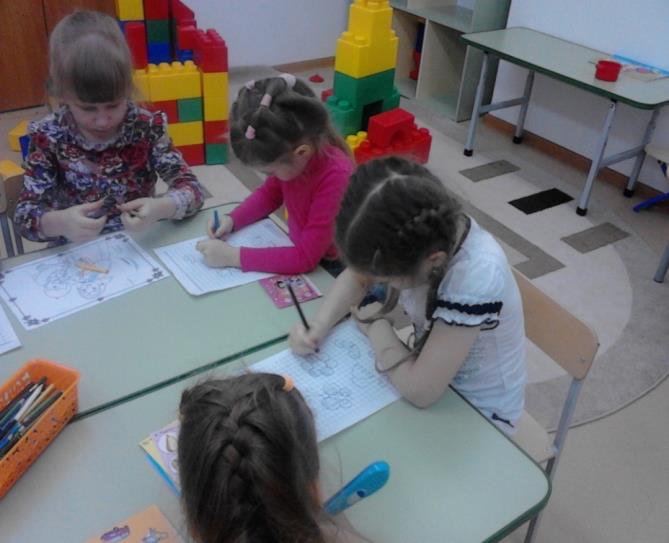 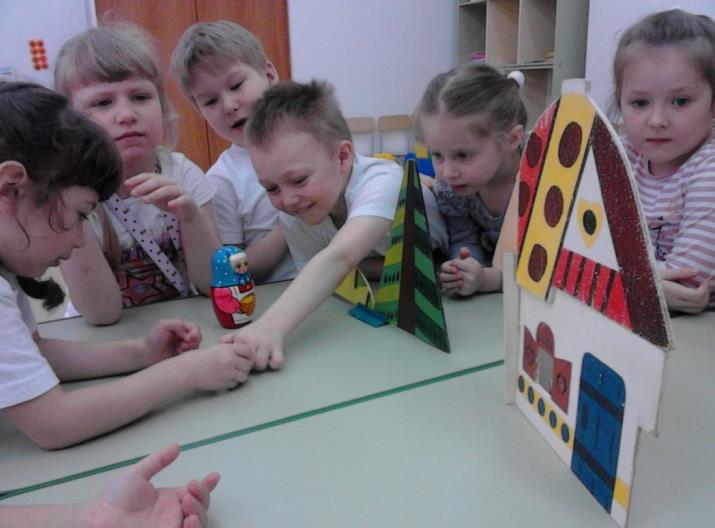 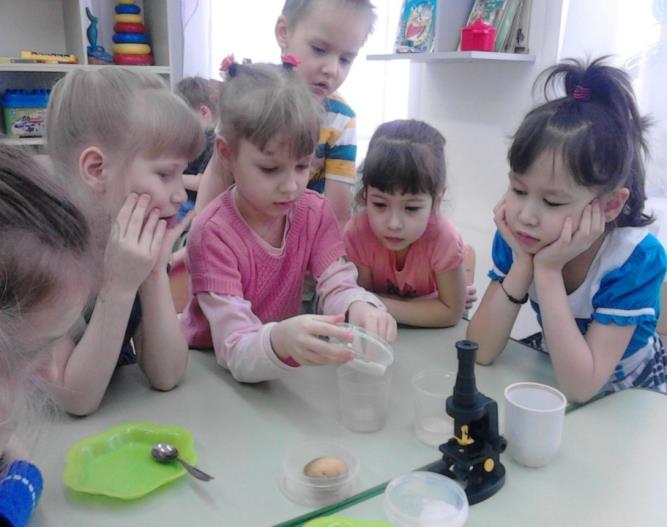 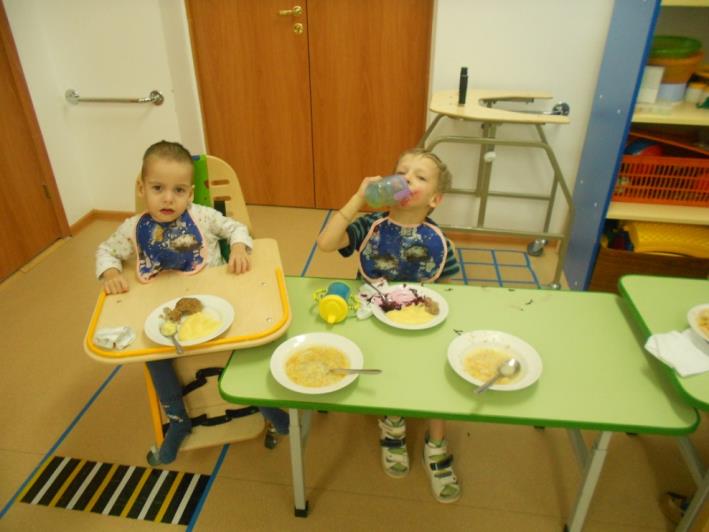 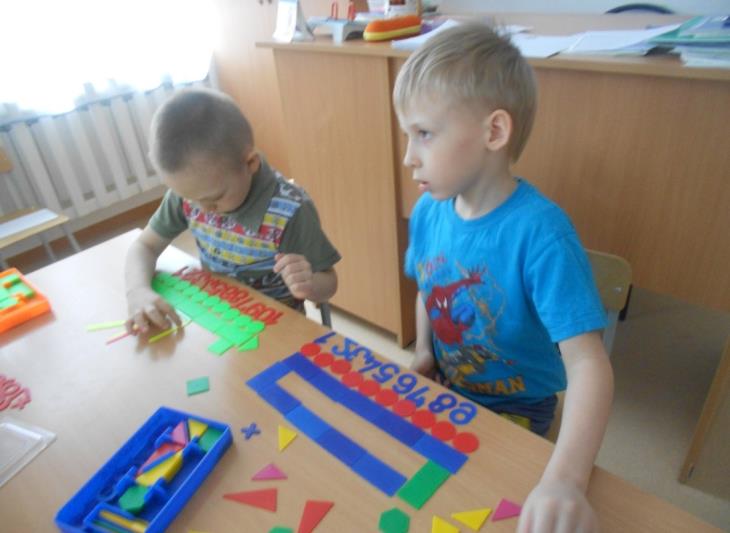 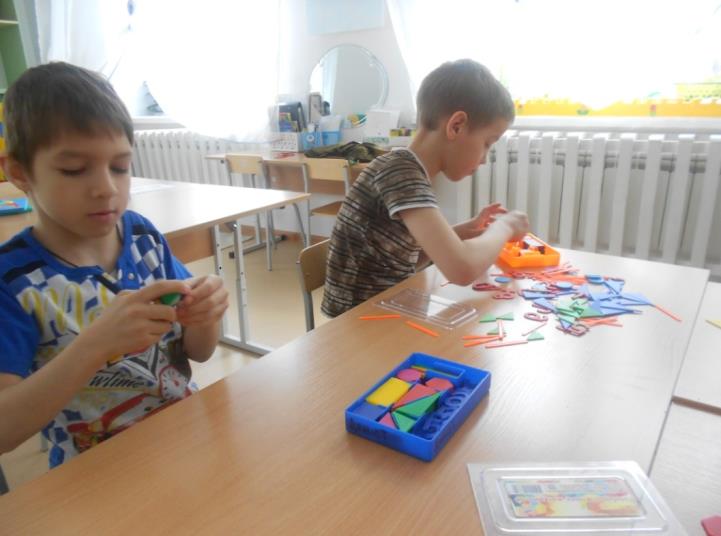 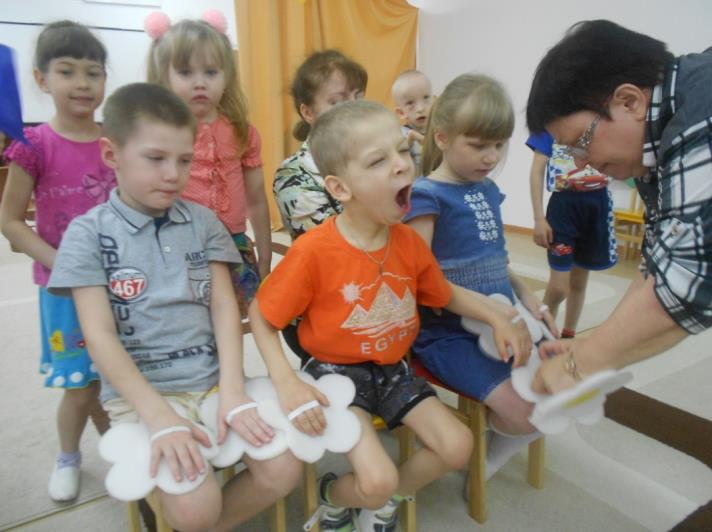 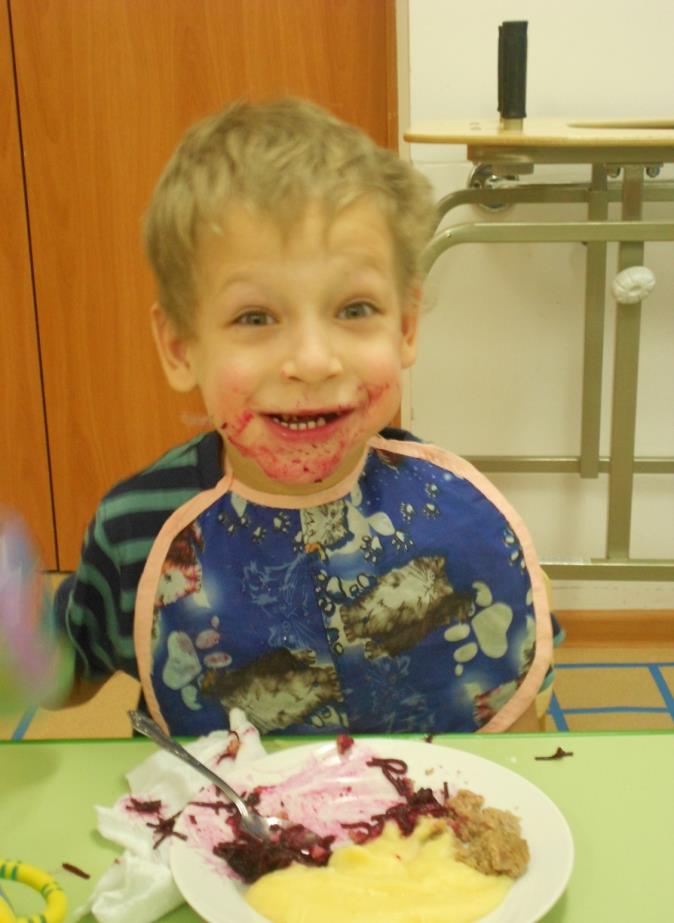 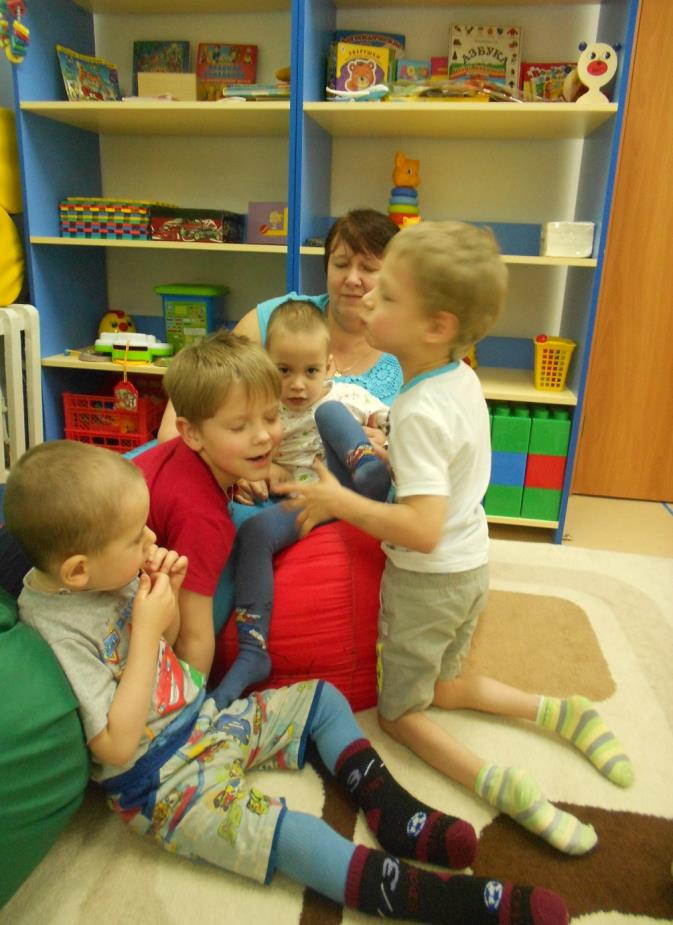 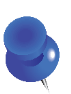 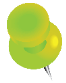 Специалисты разного профиля
педагог-психолог
учитель-дефектолог
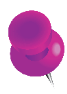 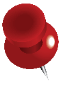 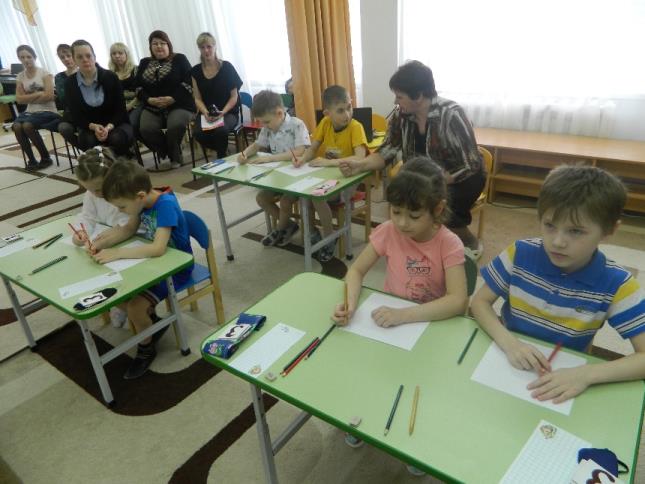 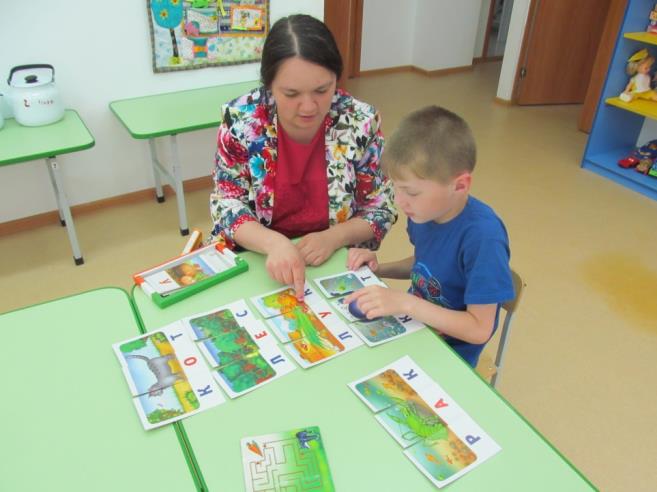 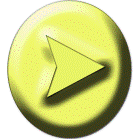 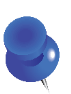 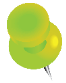 учитель-логопед
воспитатели
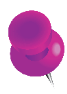 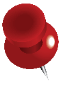 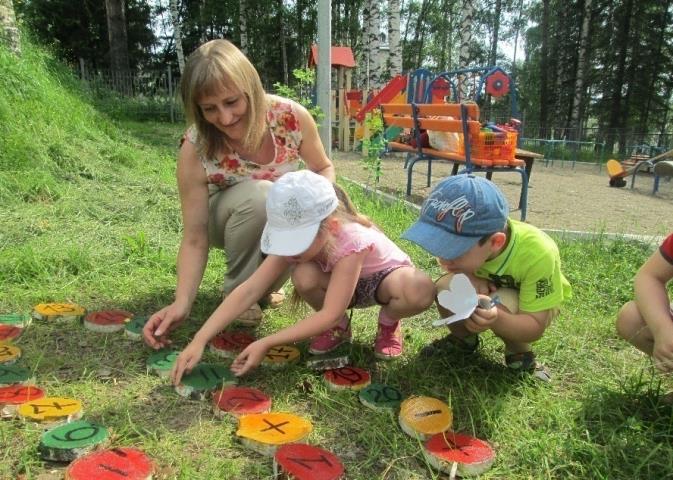 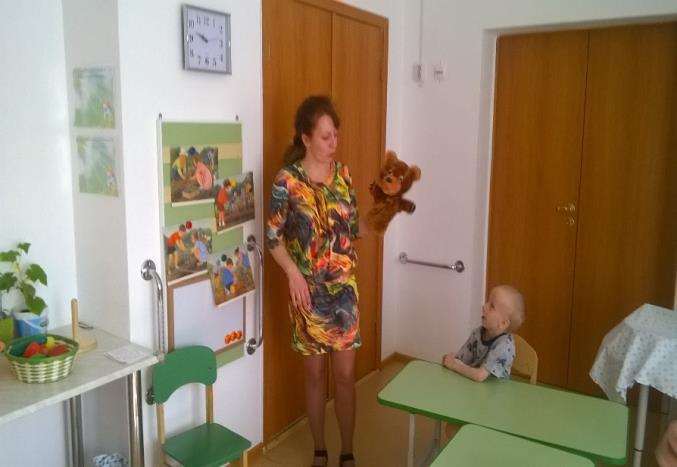 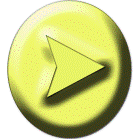 Основные направления
 коррекционно-развивающей работы
Укрепление соматического состояния
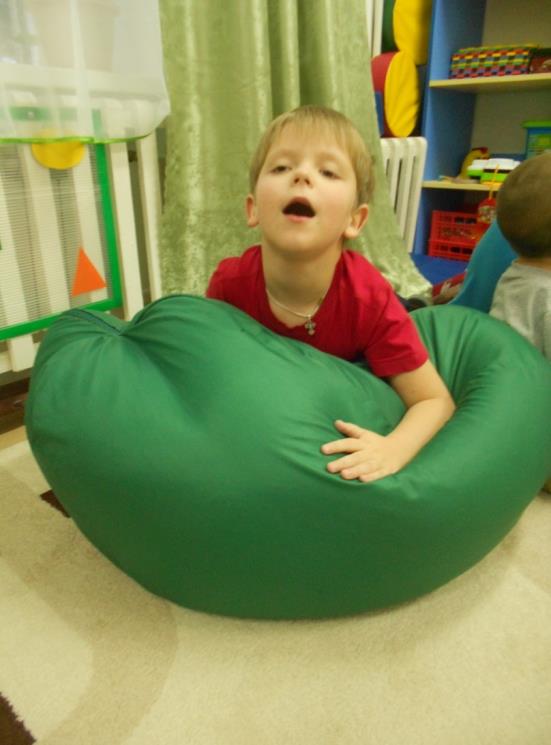 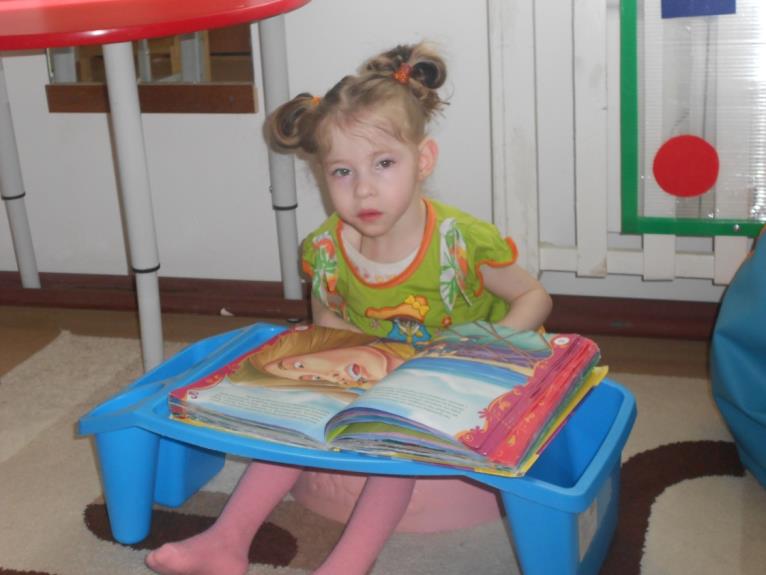 Укрепление нервной системы
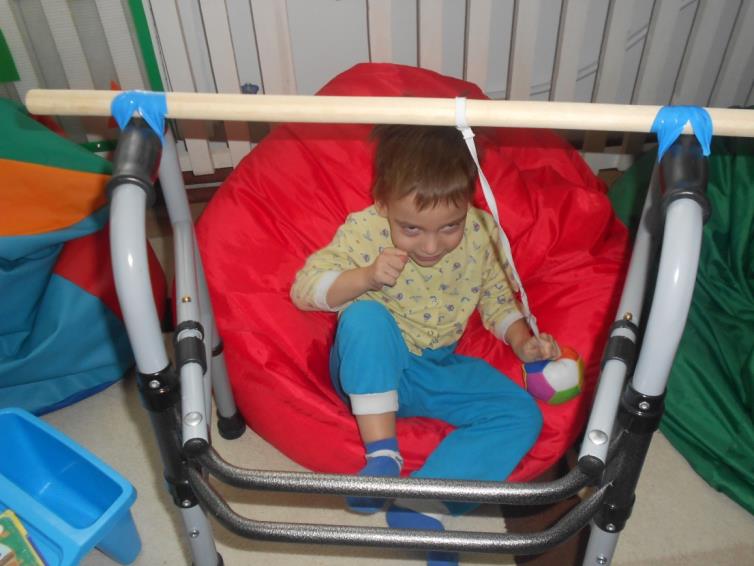 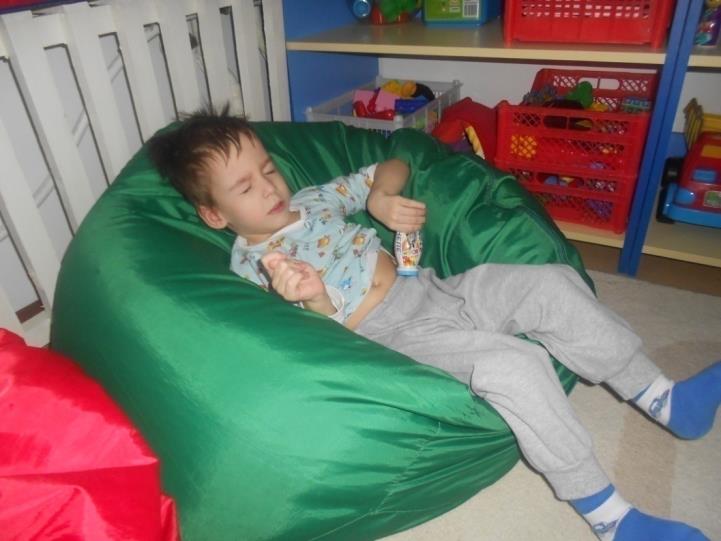 Развитие общей моторики, зрительно-пространственной ориентации
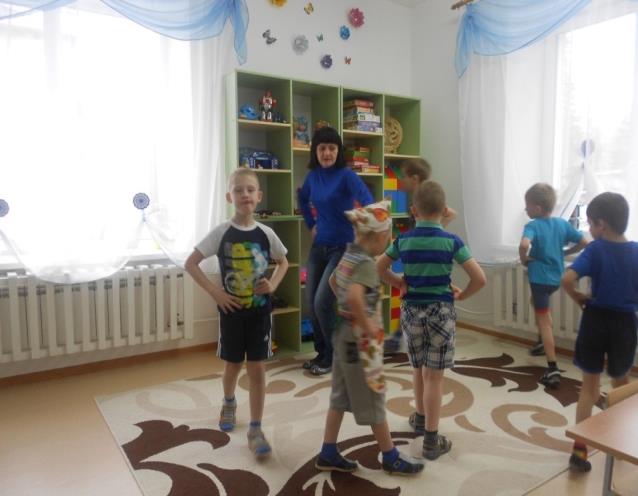 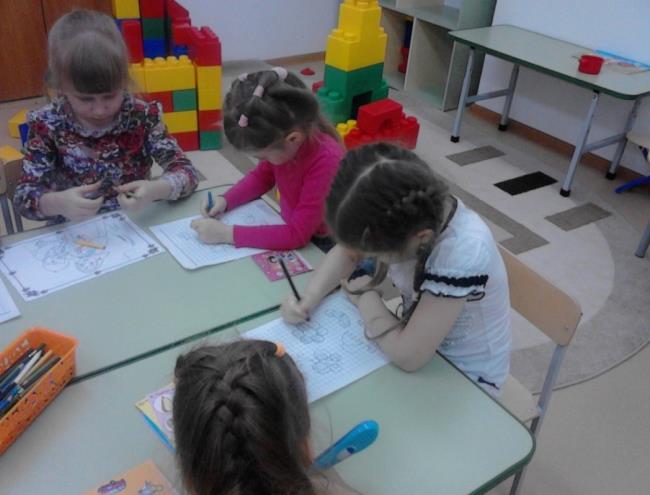 Развитие мелкой моторики
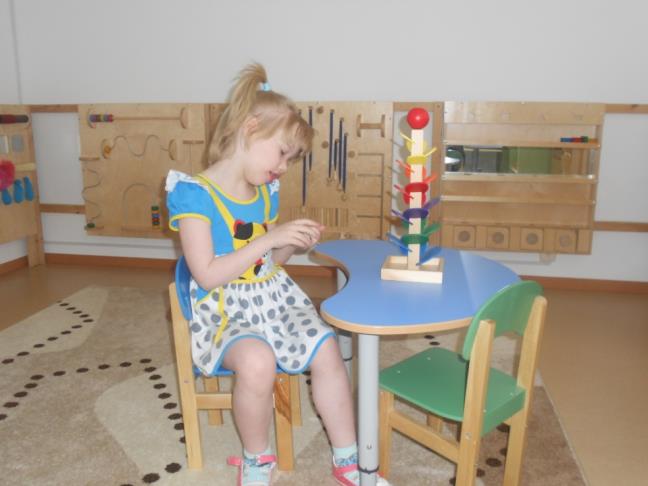 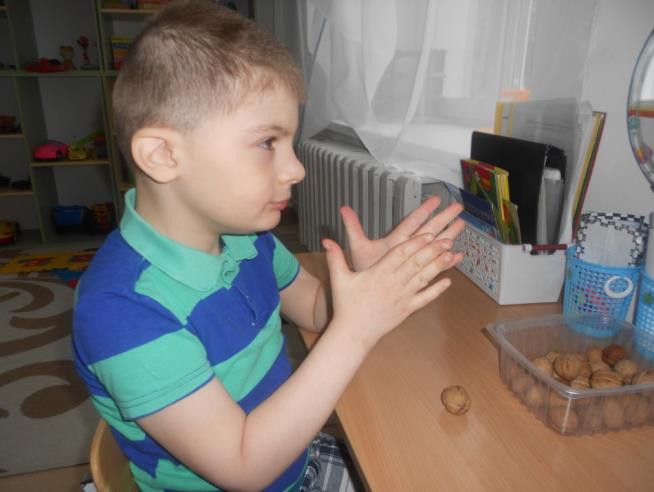 Развитие моторики  
речевого аппарата
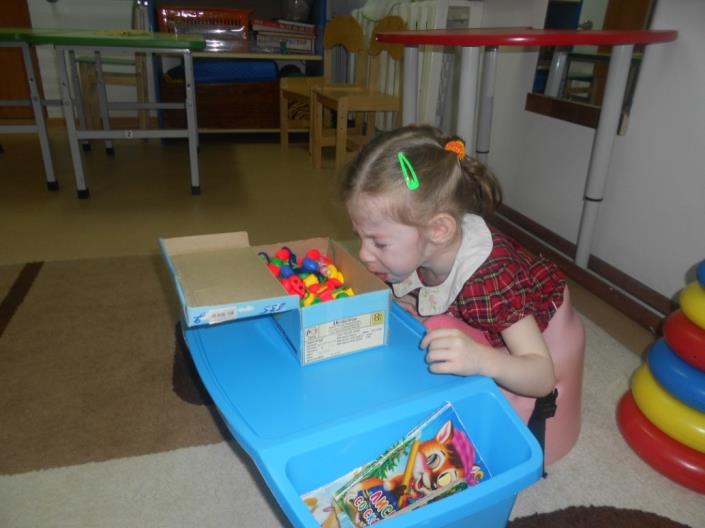 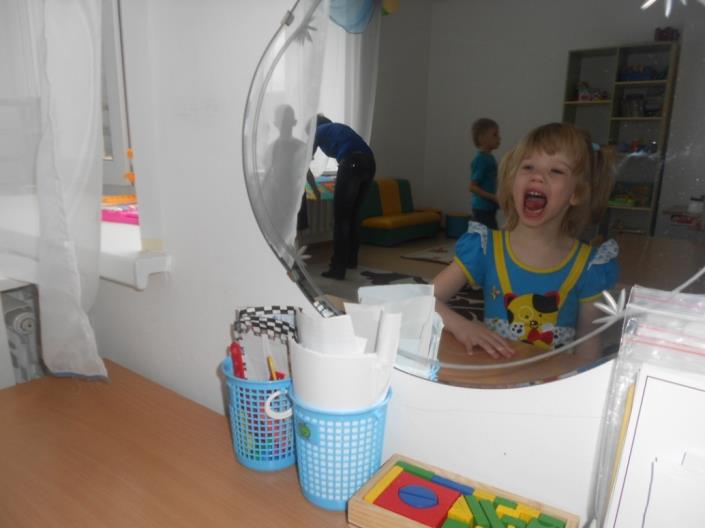 Развитие мимической мускулатуры
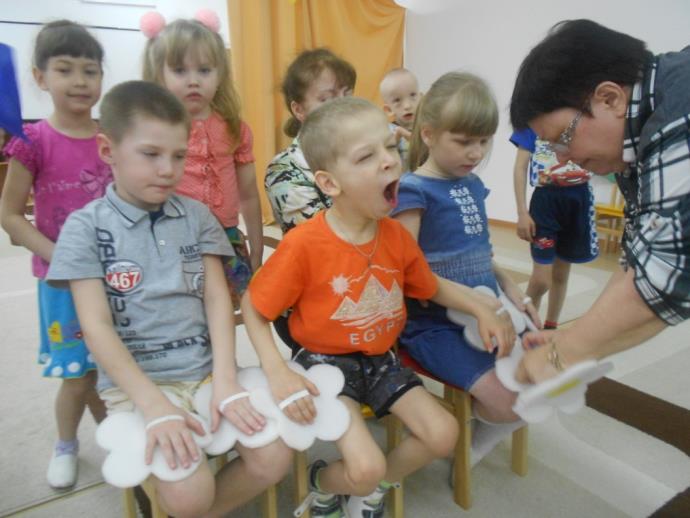 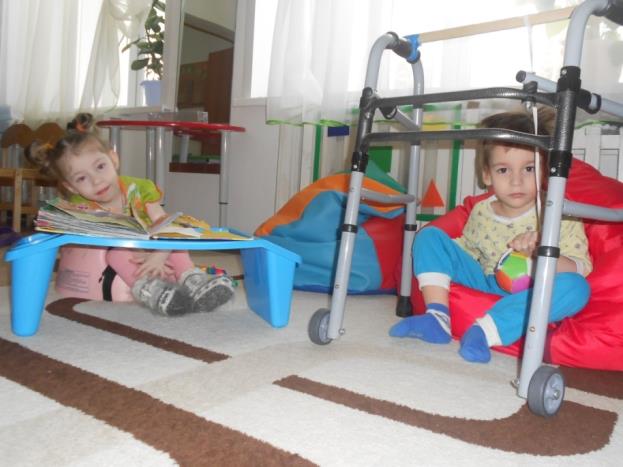 Развитие и совершенствование речи
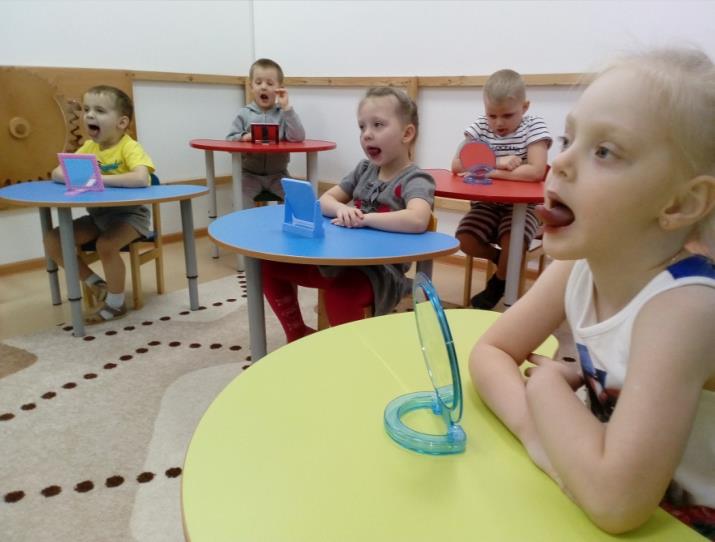 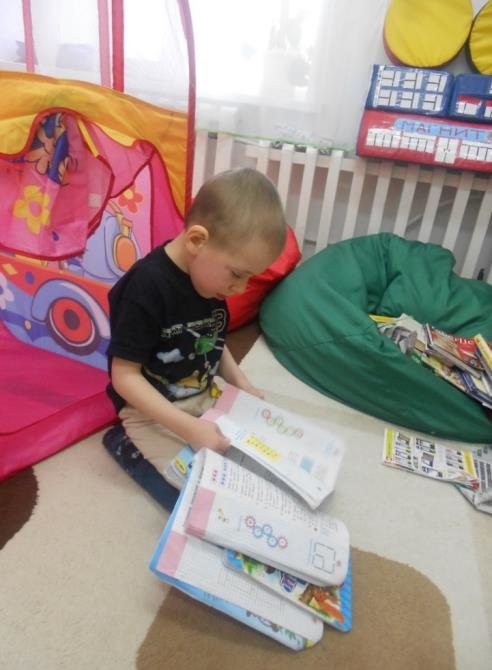 Развитие познавательных процессов
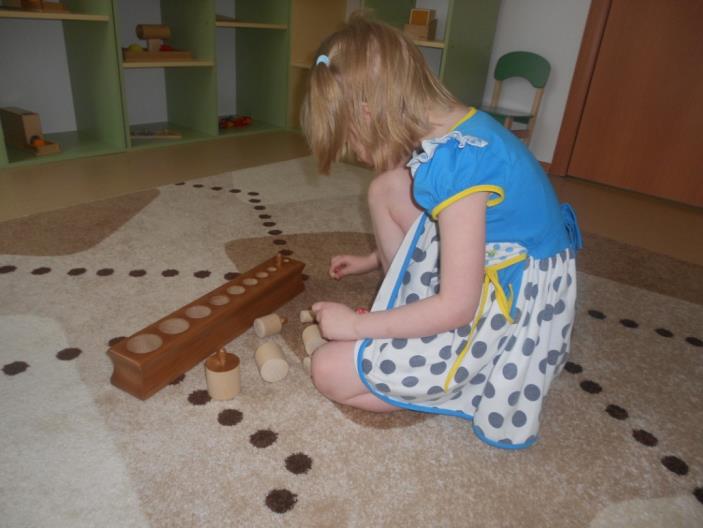 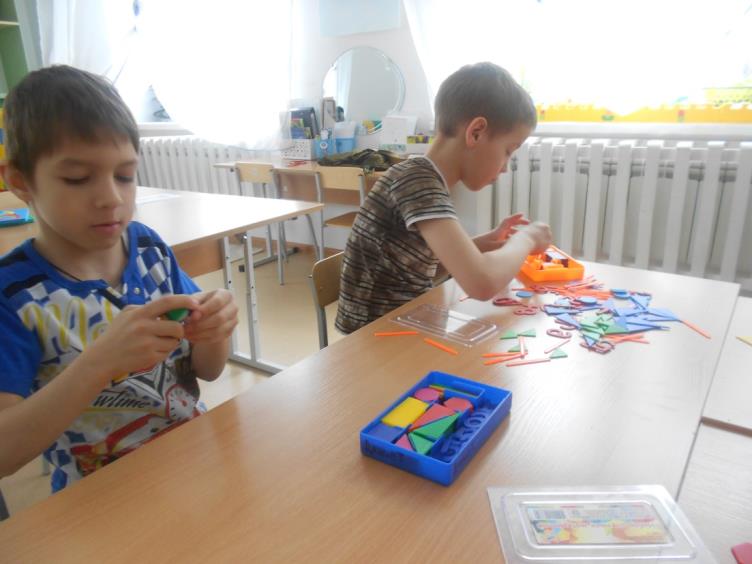 Развитие эмоционально-волевой сферы
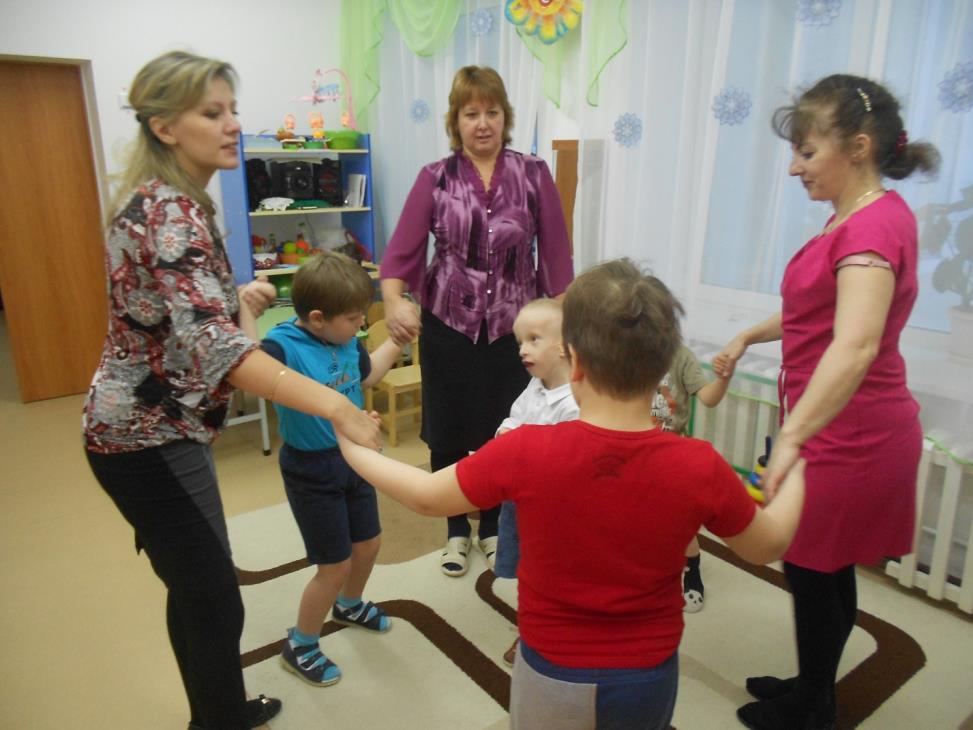 Развитие гигиенических навыков и навыков самообслуживания
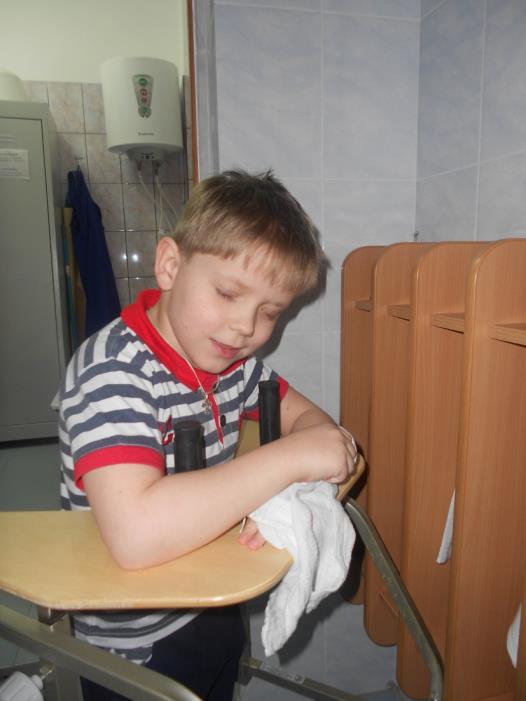 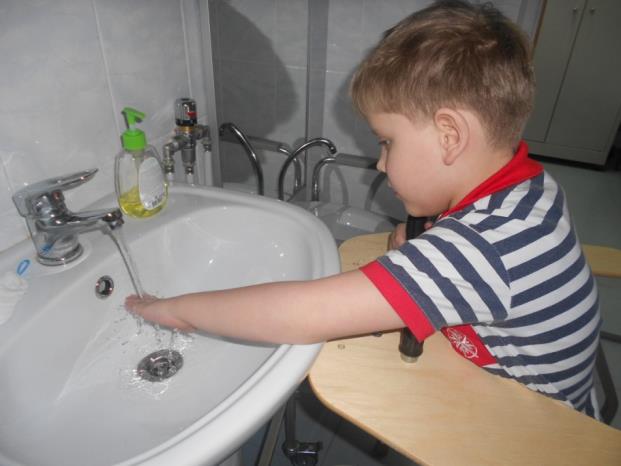 Индивидуальное сопровождение
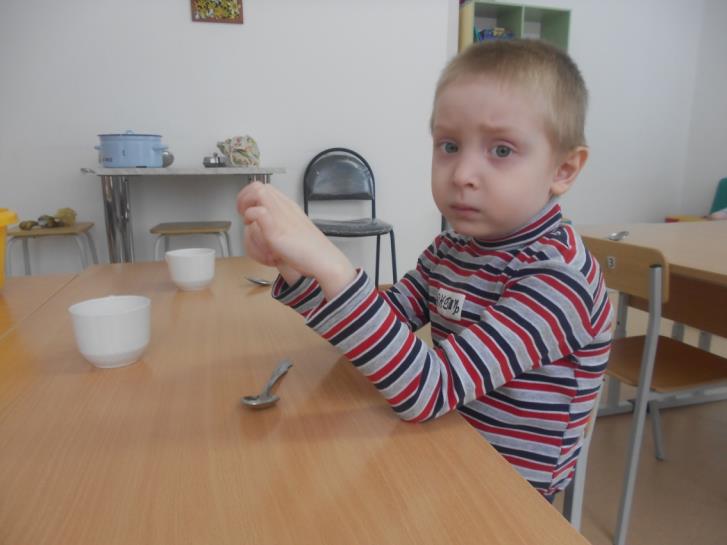 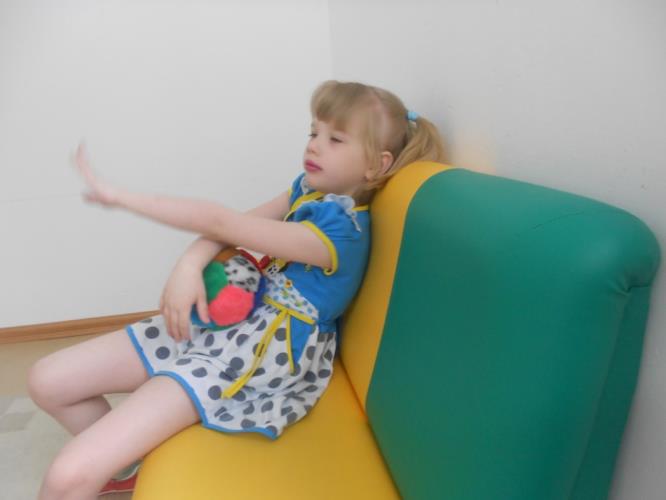 Индивидуальное сопровождение
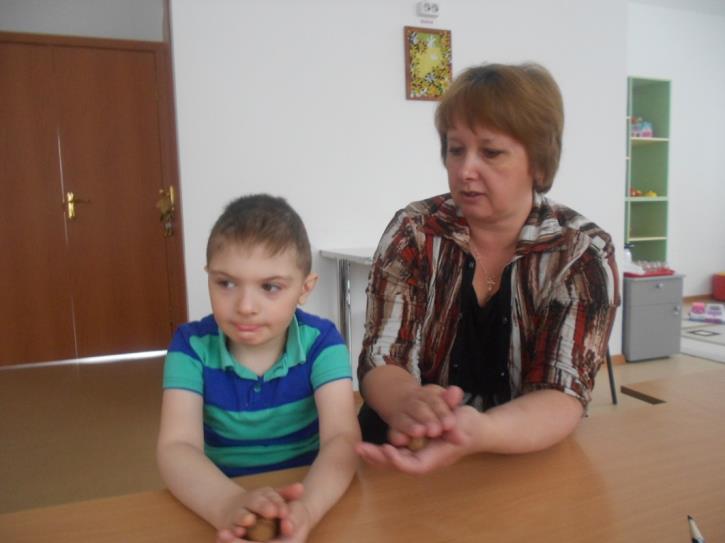 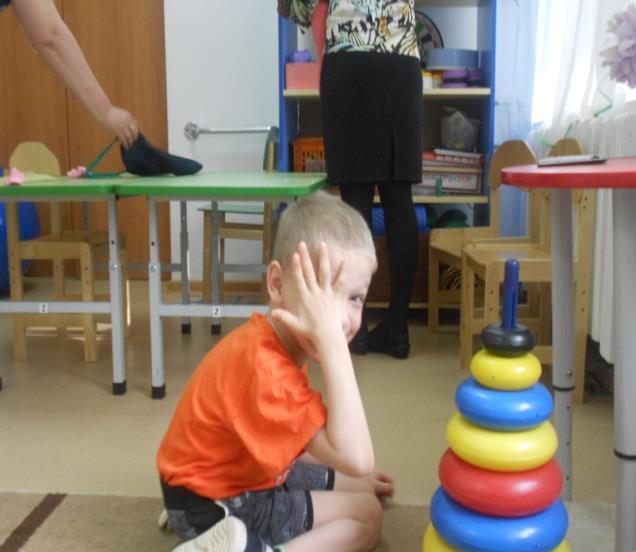 Индивидуальное сопровождение
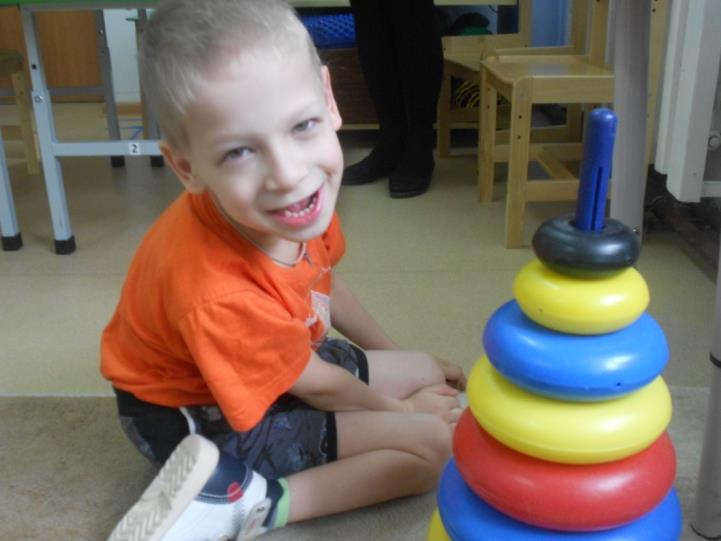 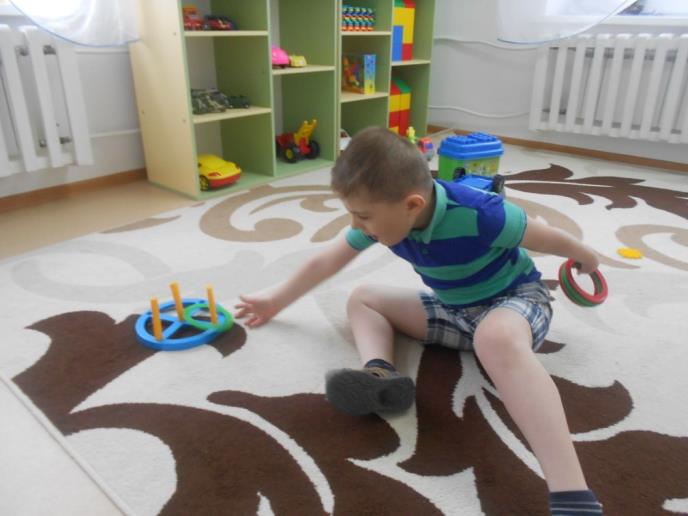 Индивидуальное сопровождение
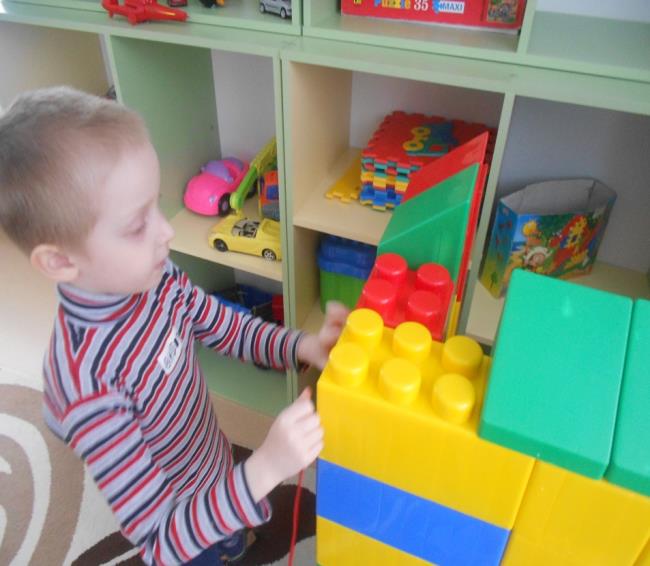 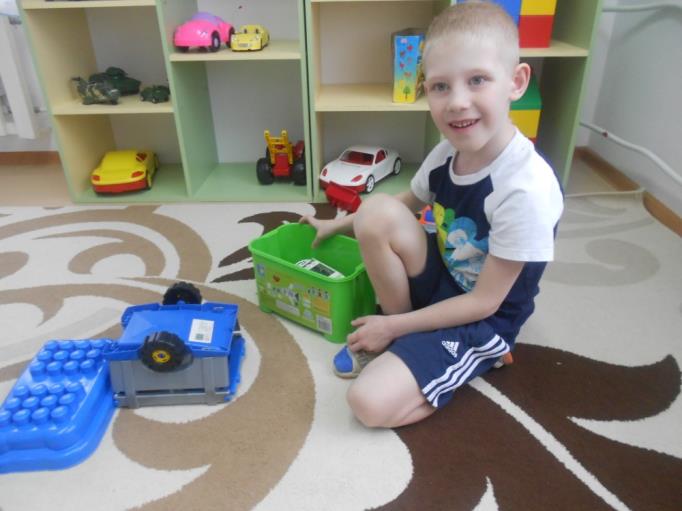 Индивидуальные коррекционно-развивающие 
занятия
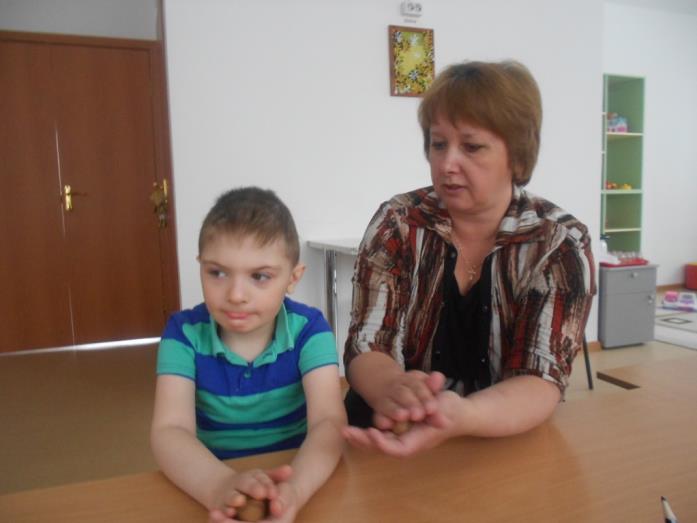 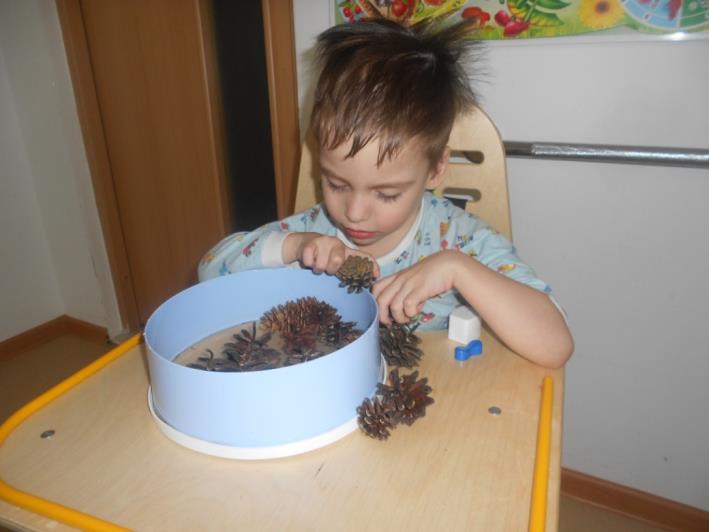 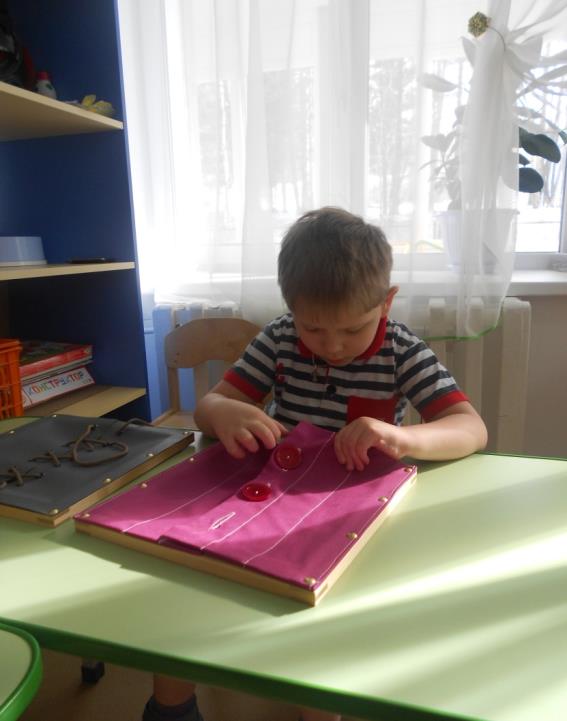 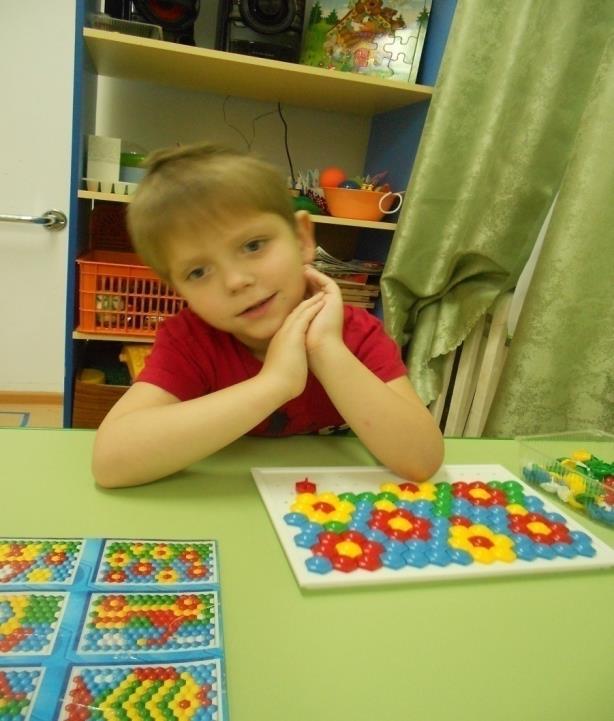 Использование 
монтессори-материала
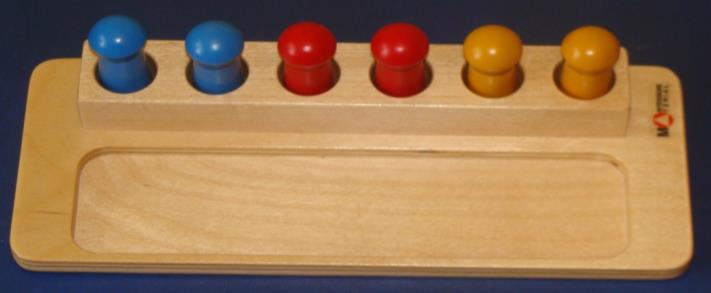 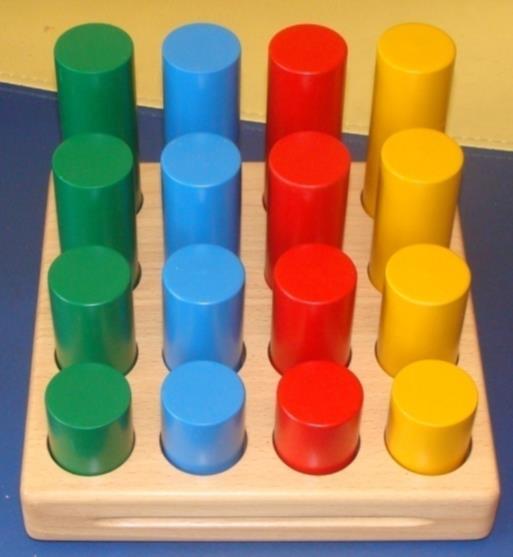 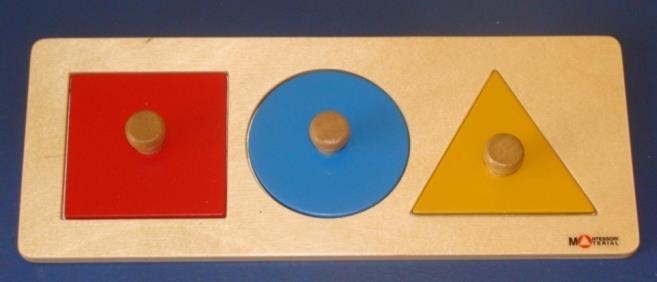 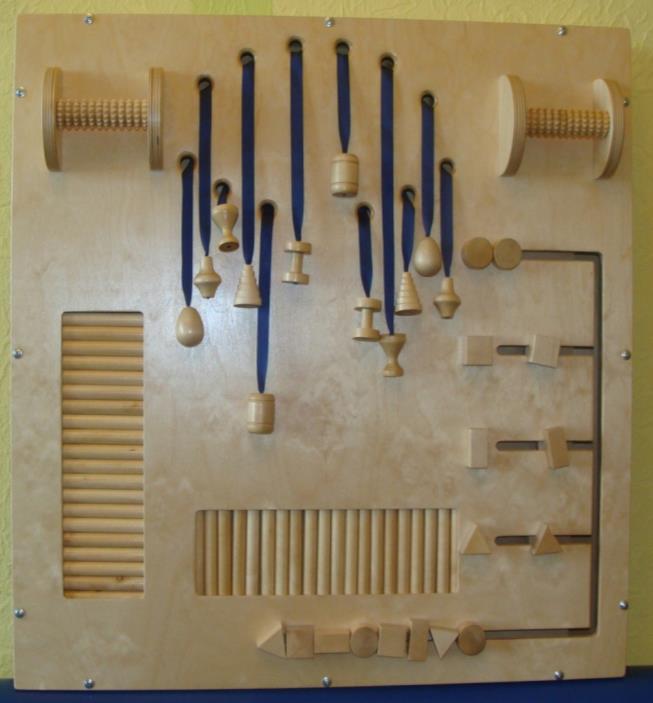 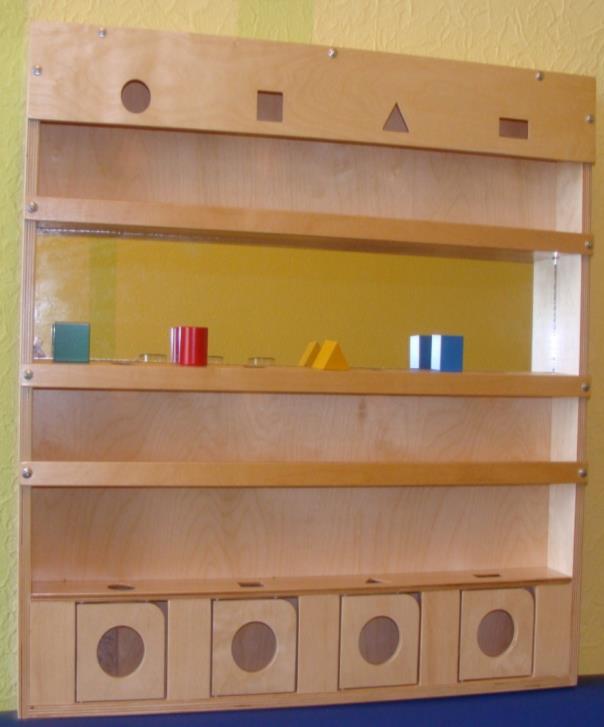 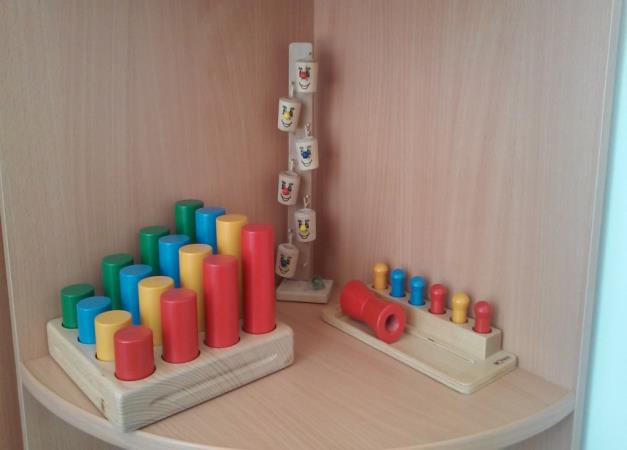 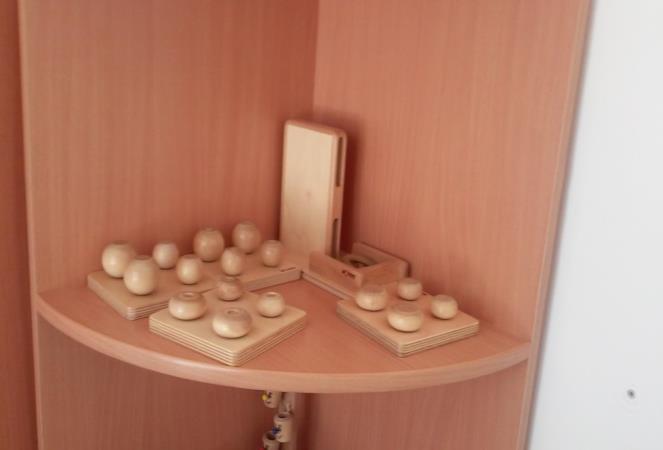 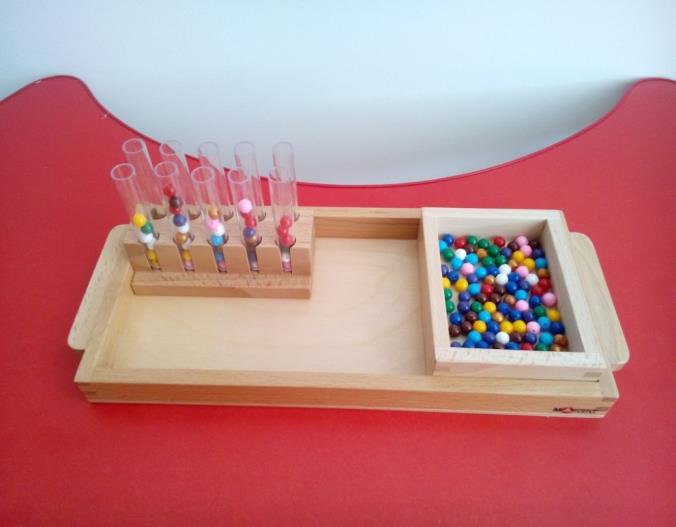 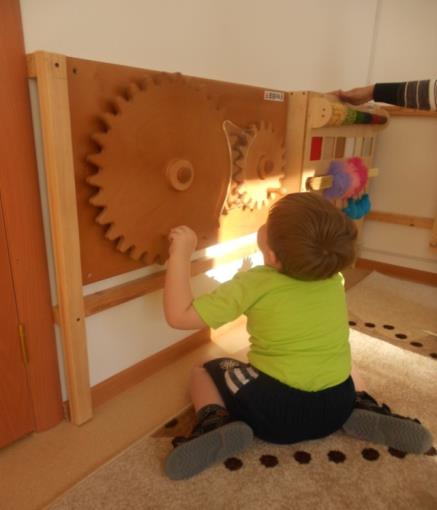 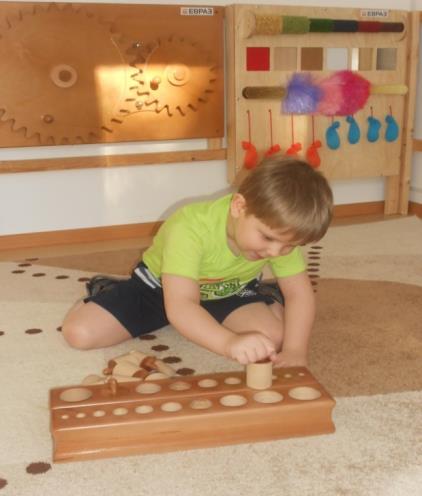 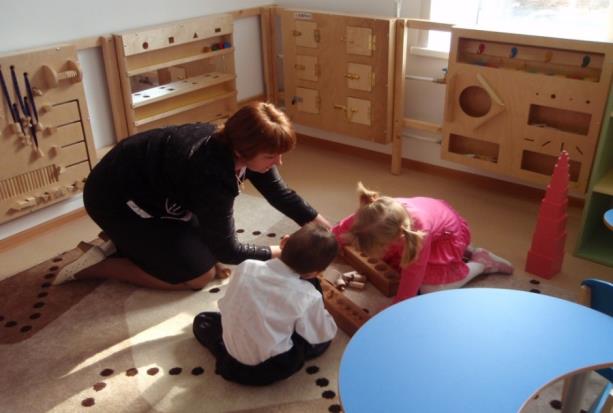 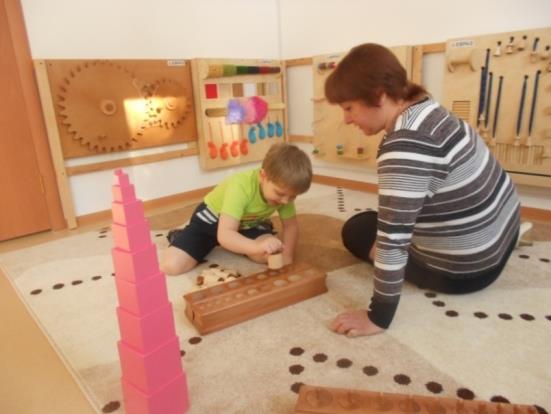 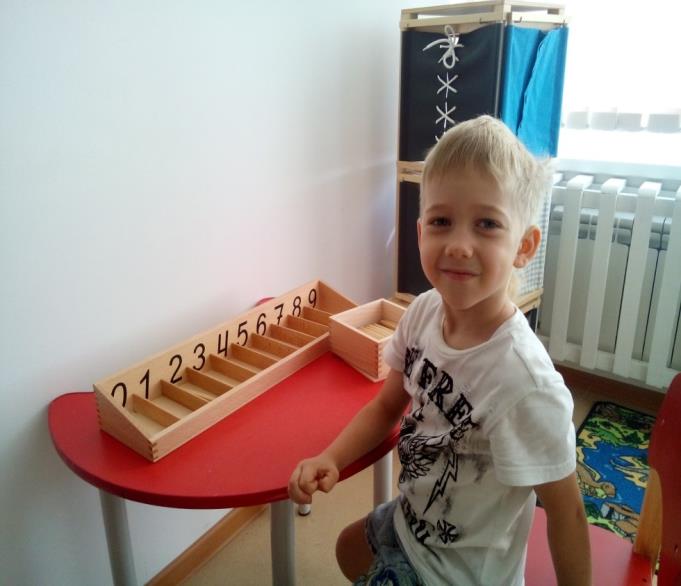 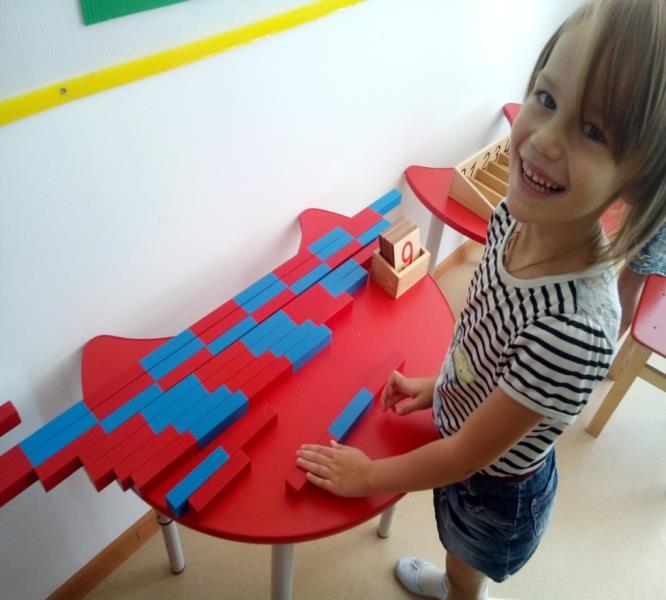 Сенсорная комната
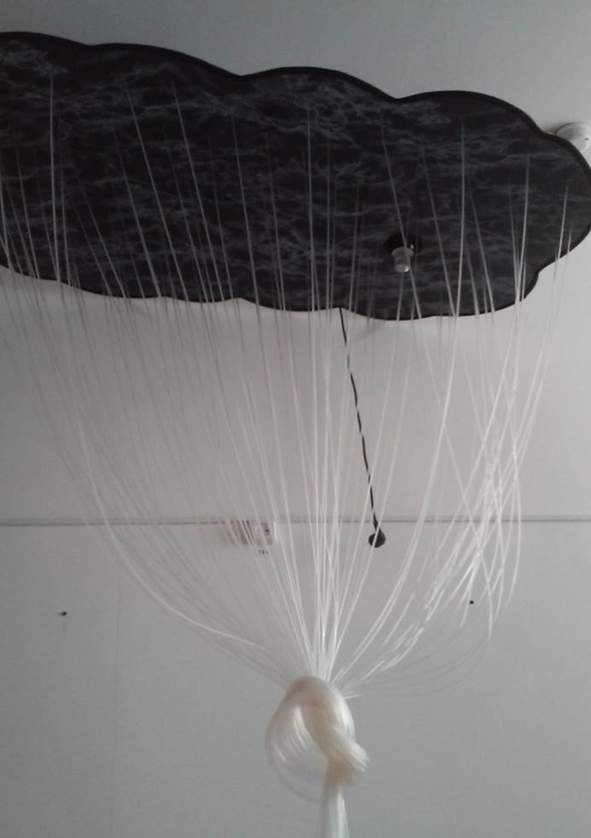 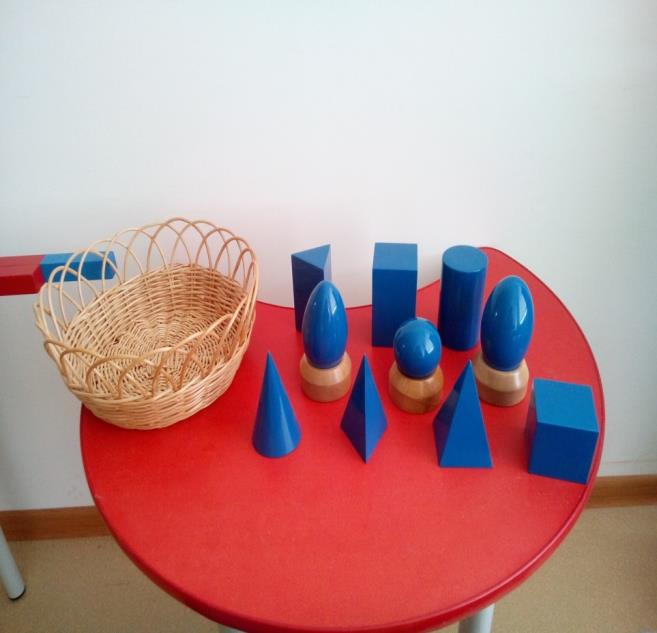 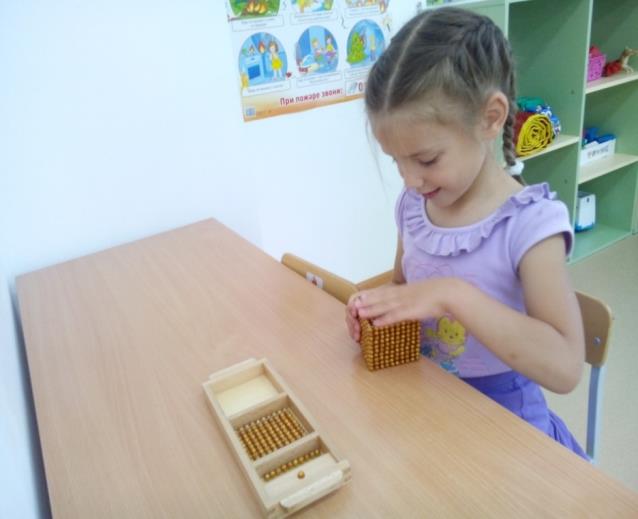 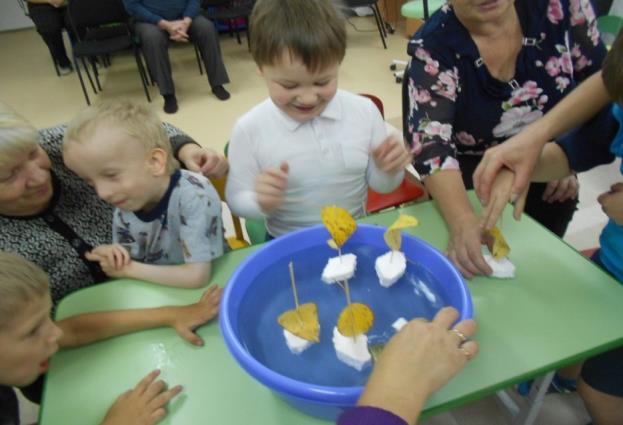 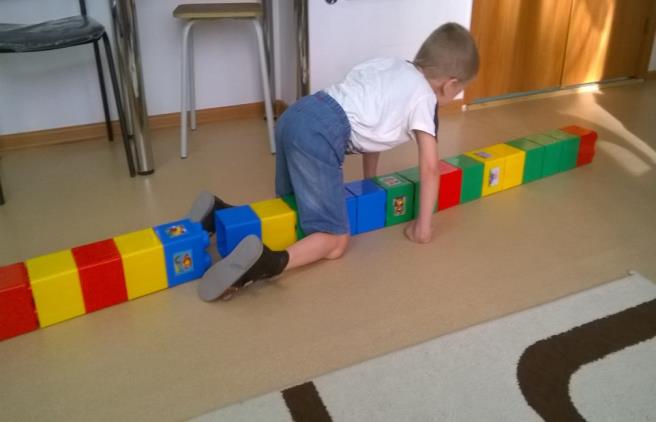 45
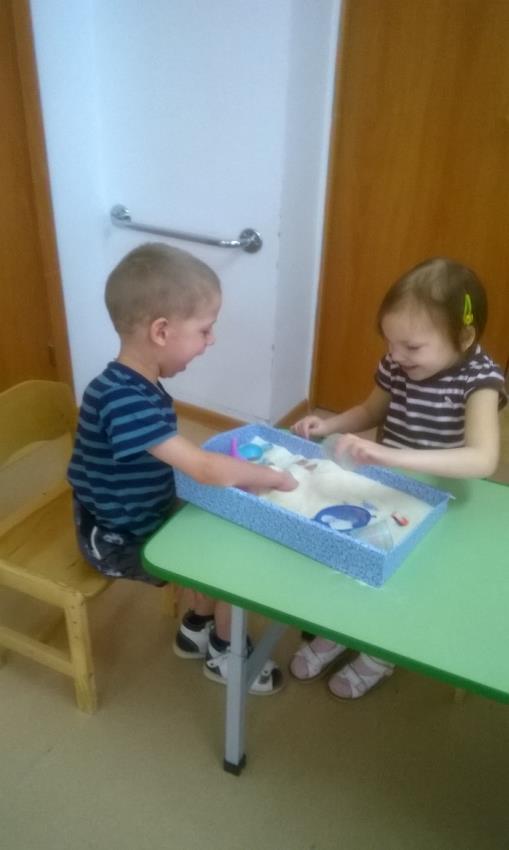 46
Учимся вместе!
Активная деятельность – занимательное сотрудничество детей и педагогов.
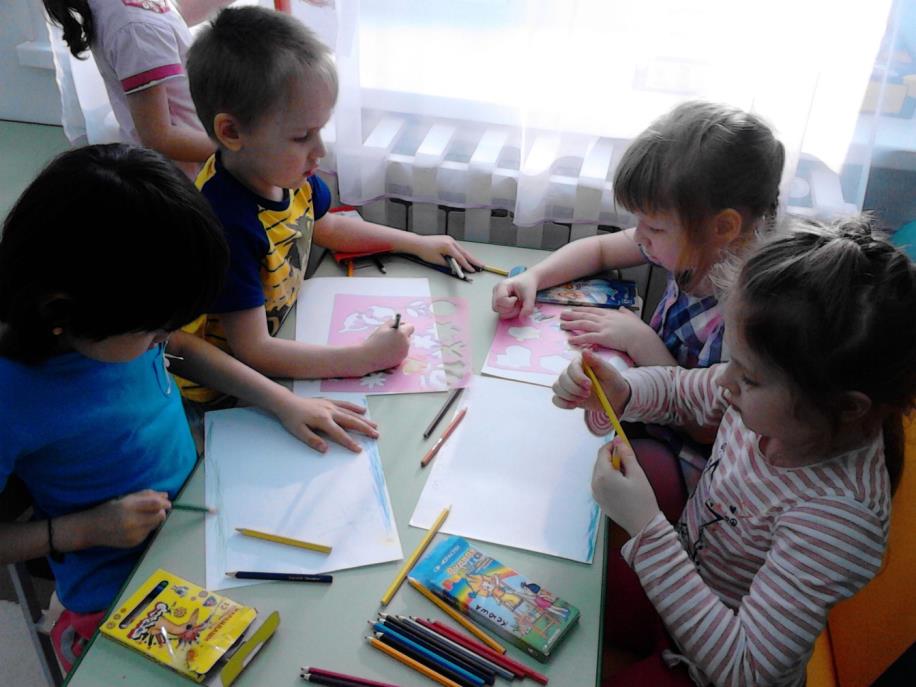 Свободное творчество.
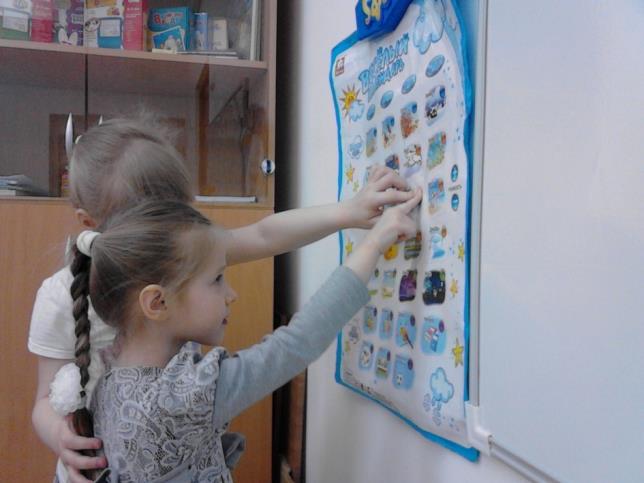 Организация предметно-развивающей среды
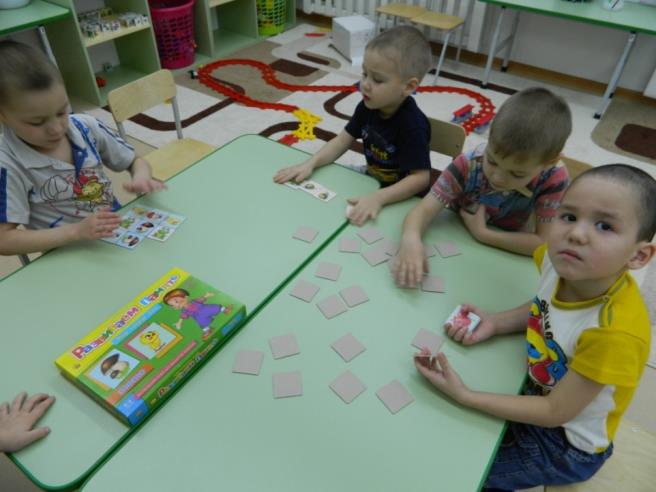 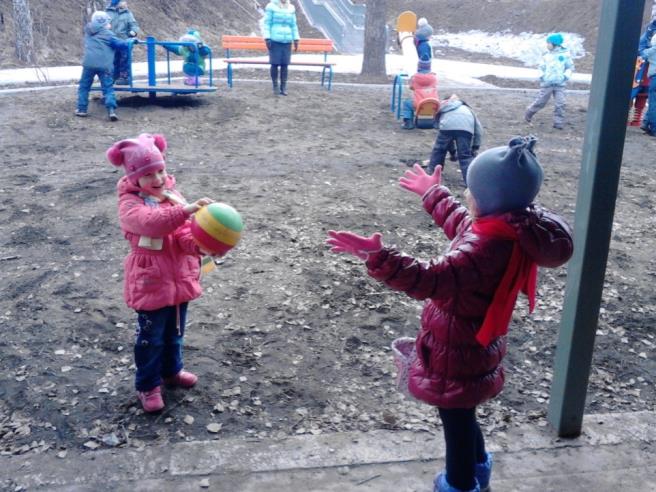 Свободная игра – это игра детей рядом или вместе в специально-организованных для этого условиях.
Конкурсы
Прогулки и экскурсии
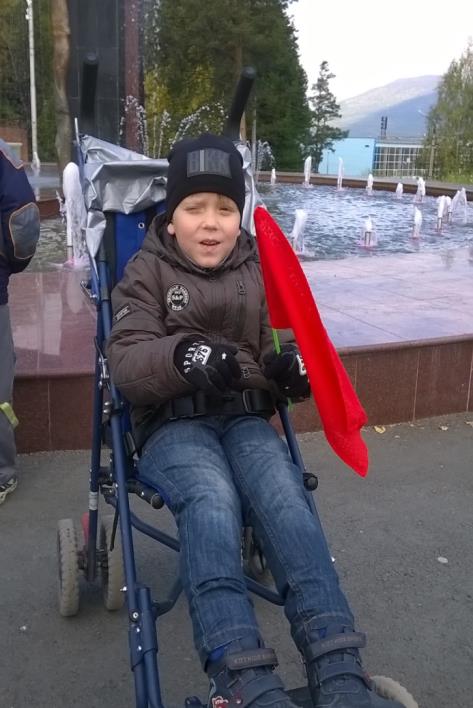 Совместные праздники
57
Дополнительное образование
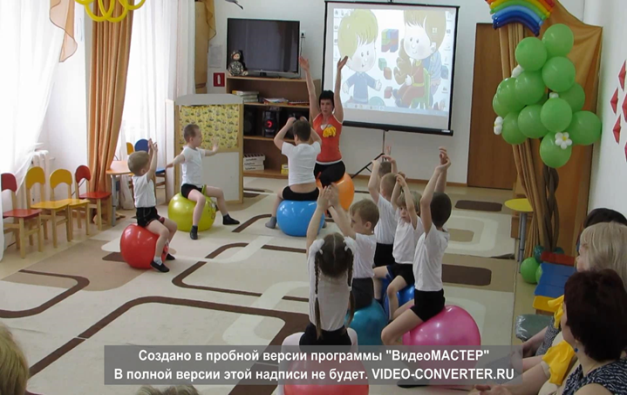 59
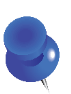 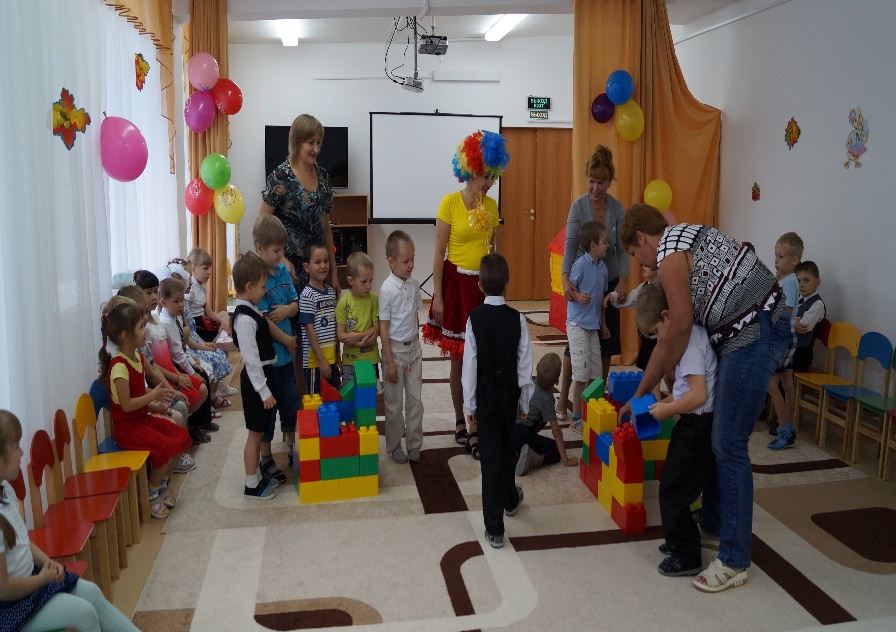 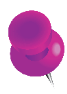 Мы вместе! Толерантное отношение сверстников к детям с ОВЗ с малых лет.
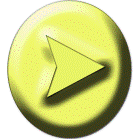 Социальное партнерство
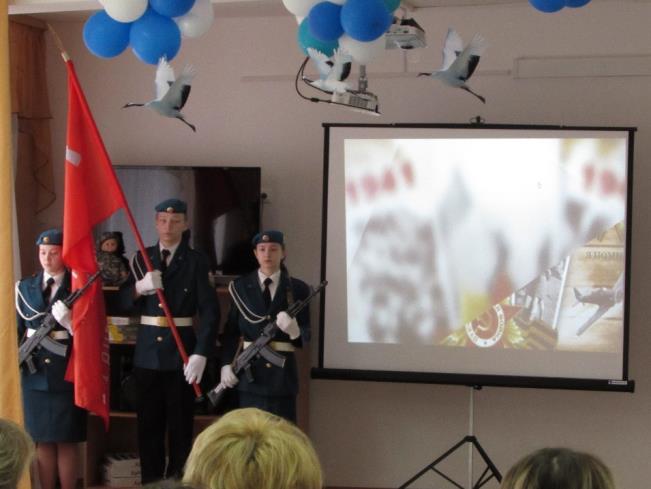 Работа с родителями
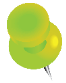 Наглядная форма информирования
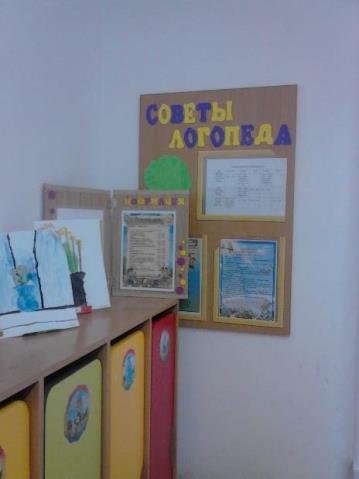 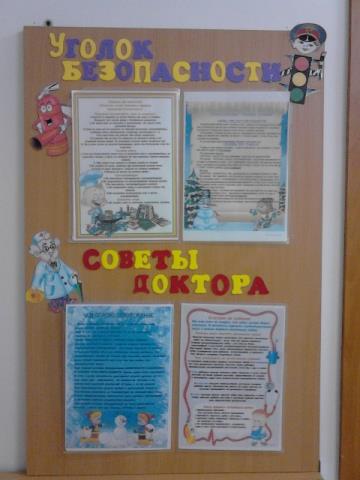 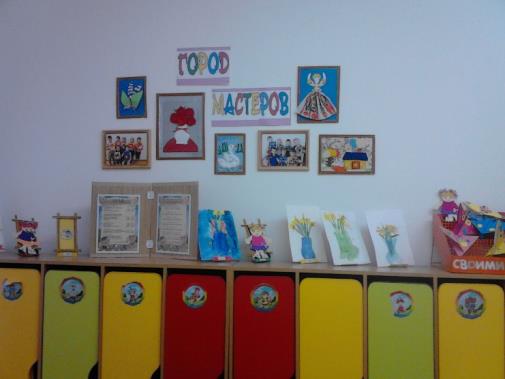 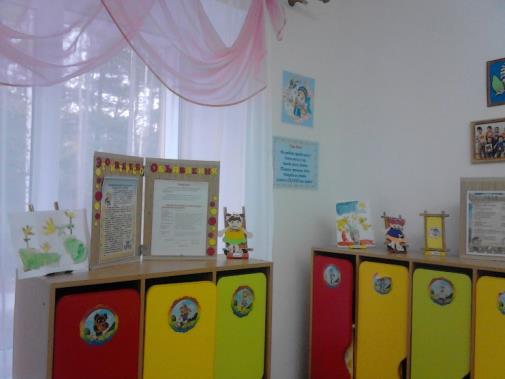 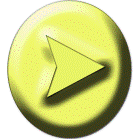 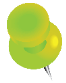 Наглядная форма информирования
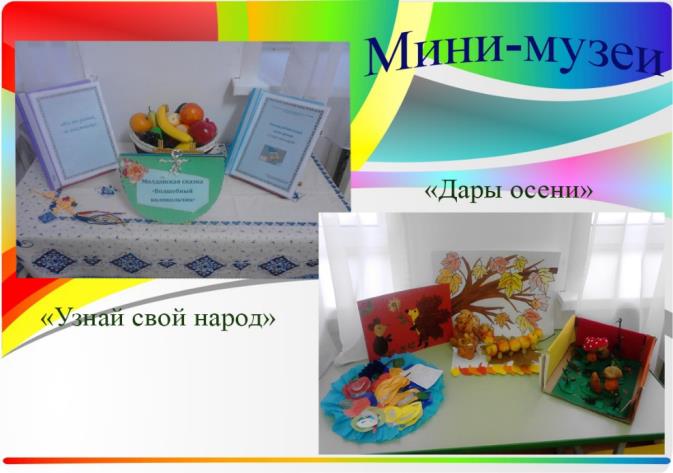 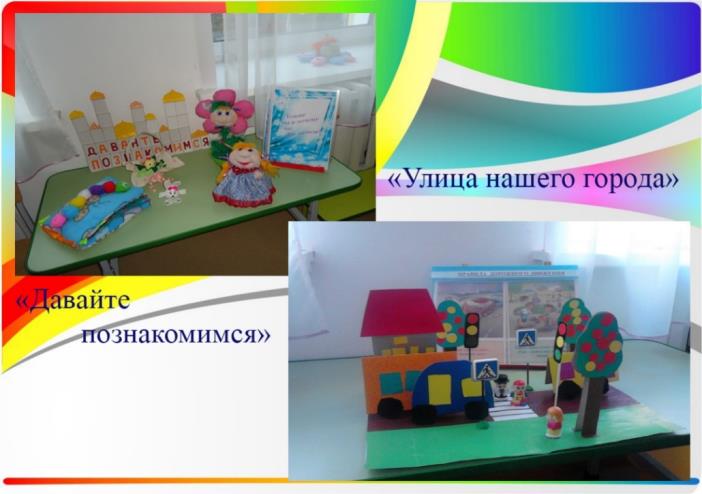 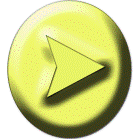 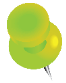 «Почта доверия»
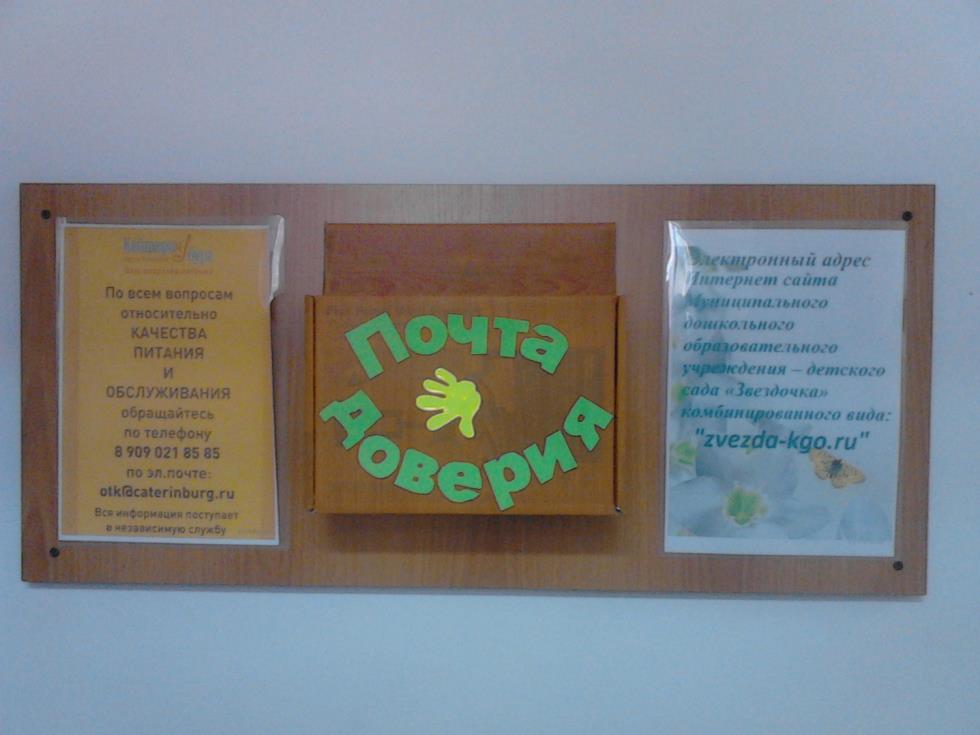 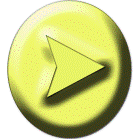 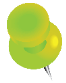 Вывод:
Таким образом, отслеживая малейшие изменения в психическом и речевом развитии «особых детей», воспитатели, а также специалисты и родители,  действуя сообща в русле единой коррекционно-развивающей работы, способны существенно преобразить жизнь ребёнка с ограниченными возможностями здоровья.
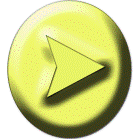 Спасибо за внимание!